Jugular Venous Pulse and Carotid Arterial Pulse
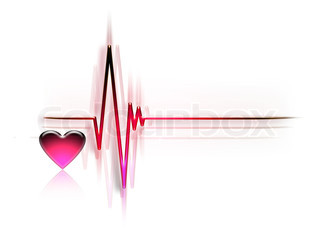 Objectives
What are the  Jugular venous pulse ( JVP) and Carotid arterial pulse ( CAP) ?

The JVP and CAP normal recording

The JVP and CAP correlation to  ECG and heart sounds

Difference between JVP and CAP

Abnormalities and clinical importance
Jugular Venous Pulse
The JVP provides an indirect measure of central venous pressure.

The internal jugular vein connects to the right atrium without any intervening valves - thus acting as a column for the blood in the right atrium.

The JVP consists of certain waveforms and abnormalities of these can help diagnose certain conditions.
JVP
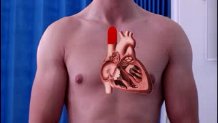 How to examine?
Use the right internal jugular vein (IJV).
Patient should be at a 45° angle.
Head turned slightly to the left.
Locate the surface markings of the IJV
Locate the JVP - look for the double waveform pulsation (palpating the contralateral carotid pulse will help).
Measure the level of the JVP
Apply the transducer over the carotid artery and connect to recorder.
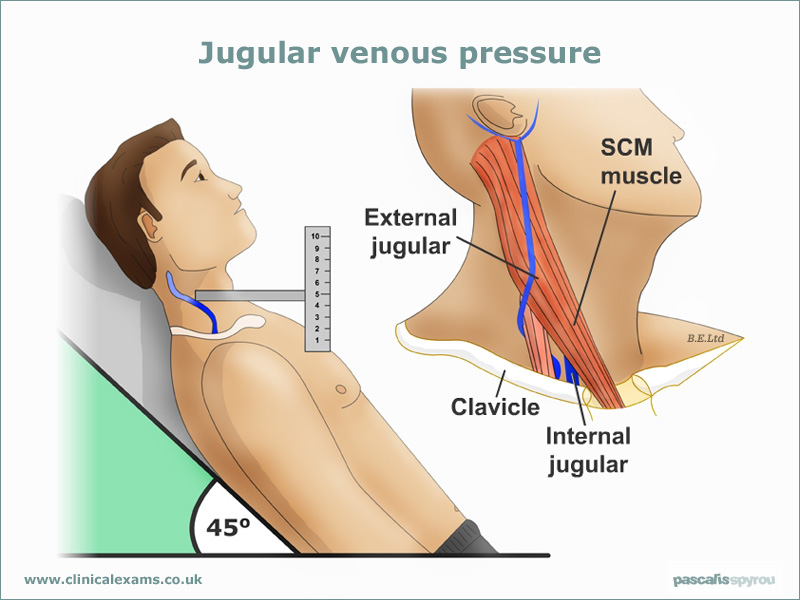 JVP up to 4 cm is normal
JVP tracing
JVP tracing and Cardiac Cycle
JVP
Wave  a : atrial contraction

Wave c: bulging of closed tricuspid into the right atrium during isovolumetric systole

Wave x: the tricuspid valve moves downward

Wave v: venous filling

Wave  y: atrial emptying
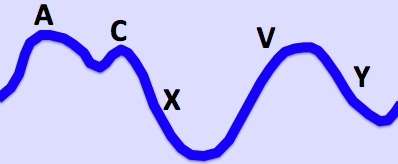 JVP and ECG
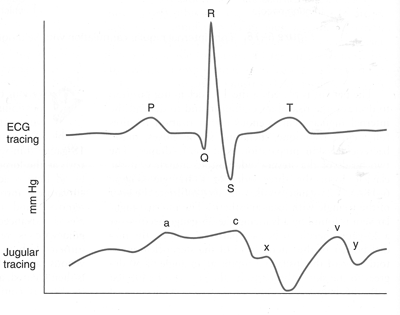 JVP, ECG and heart sounds
Some tips…..
In a normal person: the a wave is larger than v wave and x descent is more prominent than y descent

a  wave occurs just before S1 or carotid pulse and has a sharp rise and fall

v wave occurs just after arterial pulse and has a slow undulating pattern

x descent occurs between S1 and S2 and y descent will  be after S2
Abnormal JVP
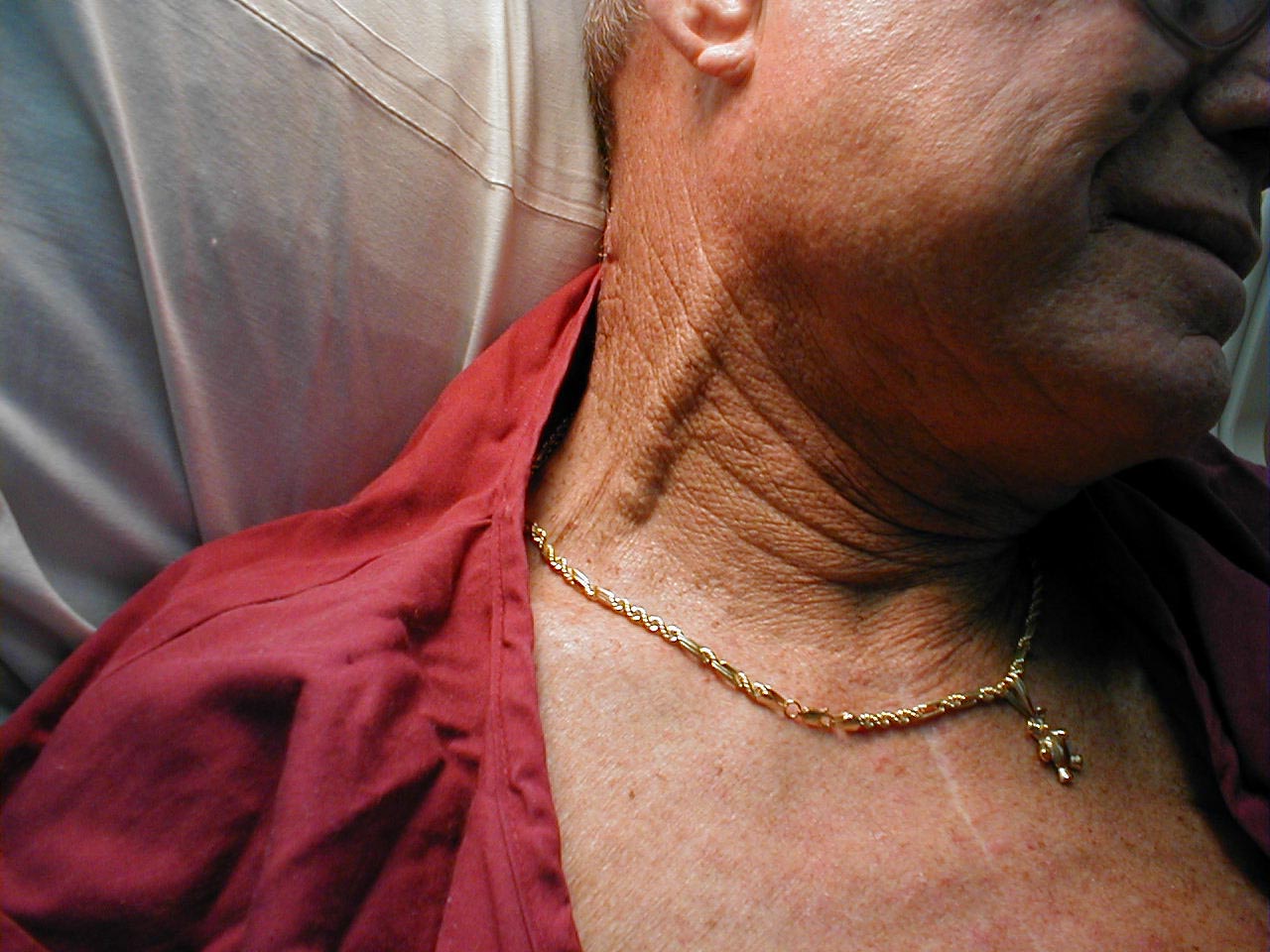 Causes of a raised JVP:
 Heart failure
Constrictive pericarditis
Cardiac tamponade
Fluid overload 
     e.g. renal disease
Prominent a wave
Right heart failure

Tricuspid stenosis

Pulmonary stenosis

Pulmonary hypertension
Cannon a wave
Atrial flutter

Third degree heart block

Ventricular tachycardia
Absent a wave
Atriall fibrillation
Large v wave
Tricuspid regurge
Carotid arterial pulse
Is the heart beat that can felt over the carotid artery.
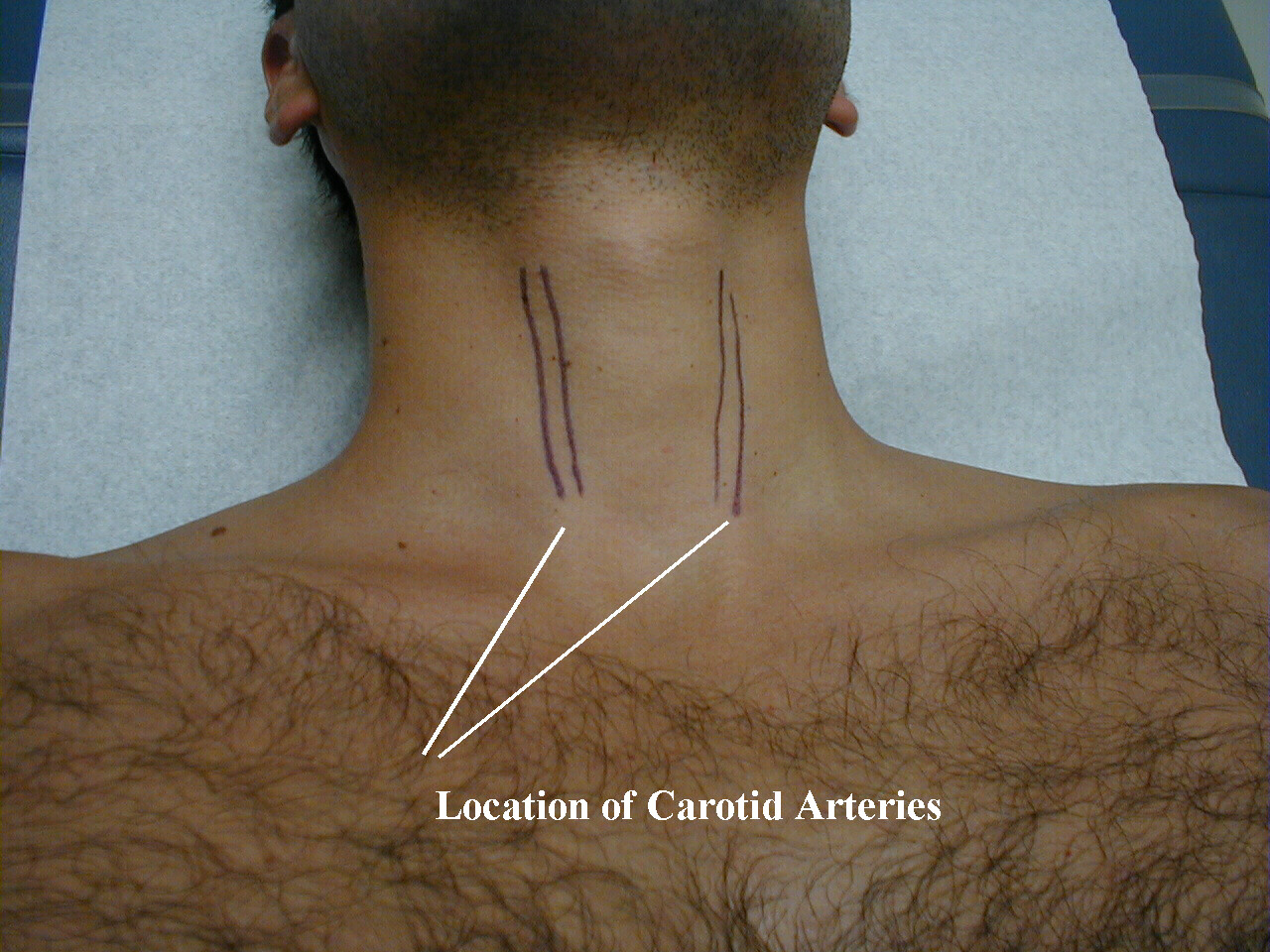 How to examine
The  patient lie  supine and the trunk of the patient's body slightly elevated
The fingers should be positioned between the larynx and the anterior border of the sternocleidomastoid muscle at the level of the cricoid cartilage
In palpating the pulse, the degree of pressure applied to the artery should be varied until the maximum pulsation is appreciated.
Apply the transducer over the carotid artery and connect to recorder.
Cont.
Palpation of the carotid artery normally detects a smooth, fairly rapid outward movement beginning shortly after the first heart sound and cardiac apical impulse
The pulse peaks about one-third of the way through systole
This peak is sustained momentarily and is followed by a downstroke that is somewhat less rapid than the upstroke
CAP features
Anacrrotic limb: maximum ejection phase of systole

Dicrotic notch:  closure of aortic valve

Dicrotic limb: ventricular diastole
CAP Recording
CAP and JVP  with ECG and heart sounds
Abnormal carotid pulse
A:  hyperkinetic pulse
 
B: bifid pulse
 
C: bifid pulse characteristic of IHSS

 D: hypokinetic pulse
 
E:  pulsus parvus et tardus 
     ( aortic stenosis)
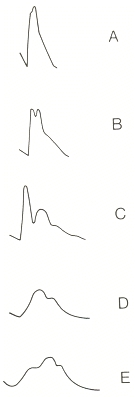 JVP vs. CAP
The JVP pulse is 
Not palpable

Obliterated by pressure

Characterised by a double waveform

Varies with respiration - decreases with inspiration

Hepato- jugular reflex
Thank you